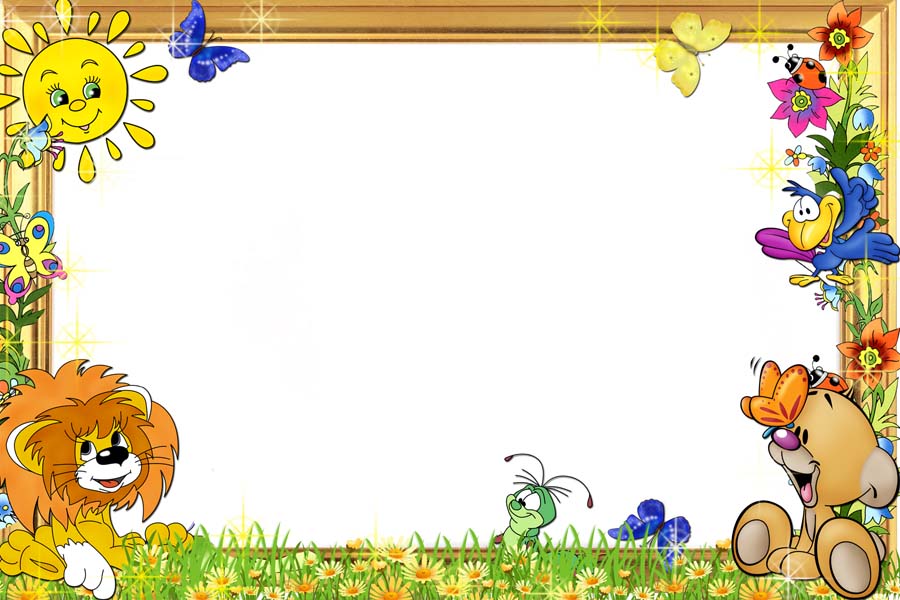 Семинар-практикум«Стандартная сказка по физкультуре»
Подготовила: инструктор по физо
Москвитина В.А
2019 г
Цель:   повышение компетентности педагогов в области организации  двигательной активности детей в условиях ДОУЗадачи:1. Закрепить знание методик проведения НОД по физической культуре  и подвижных игр, форм организации двигательной активности детей вне НОД;2.Совершенствовать навык решения  педагогических ситуаций;3.Повысить практический опыт владения содержанием игровой деятельности.
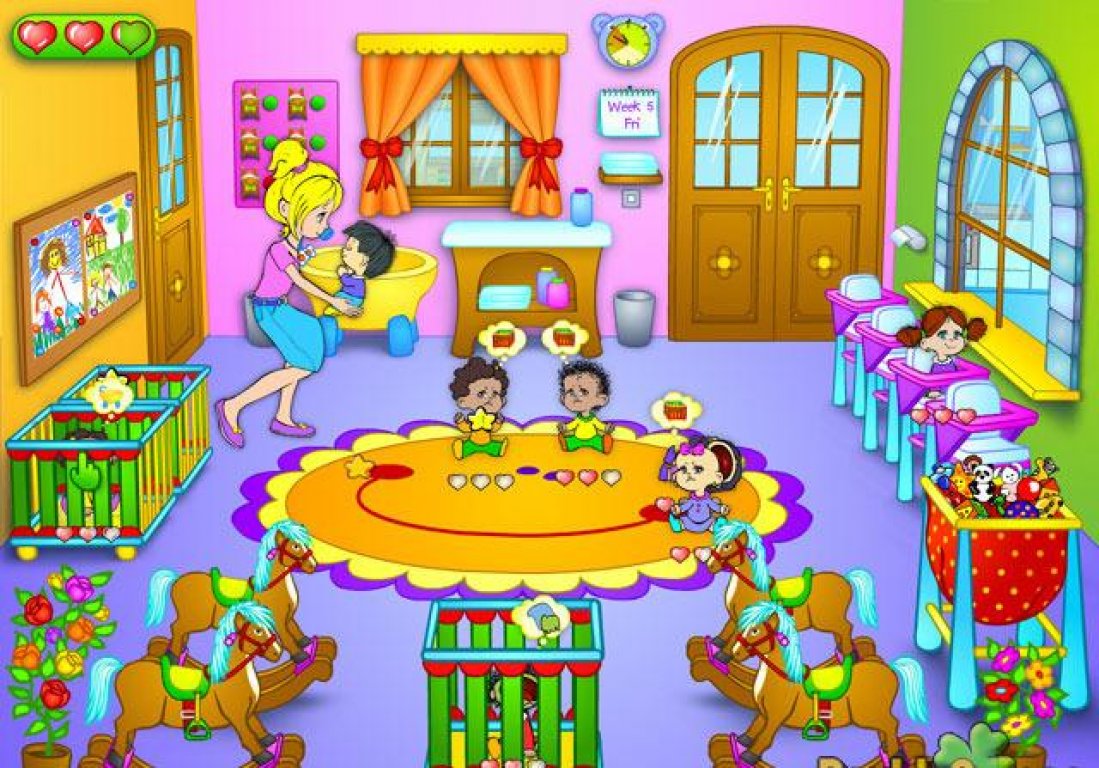 Задание1  
Выберите правильный ответ:
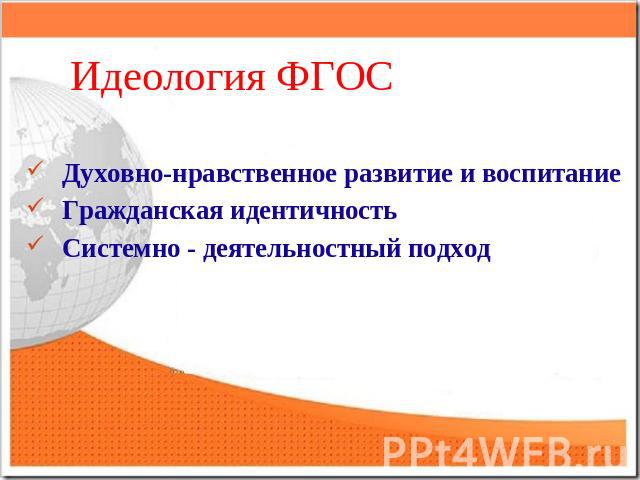 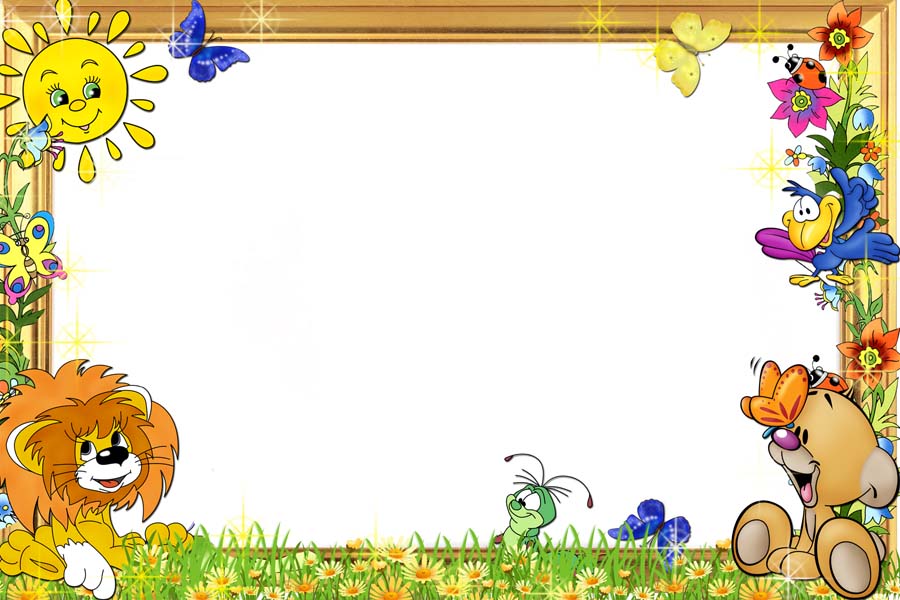 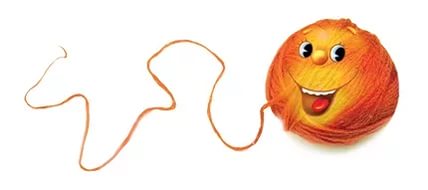 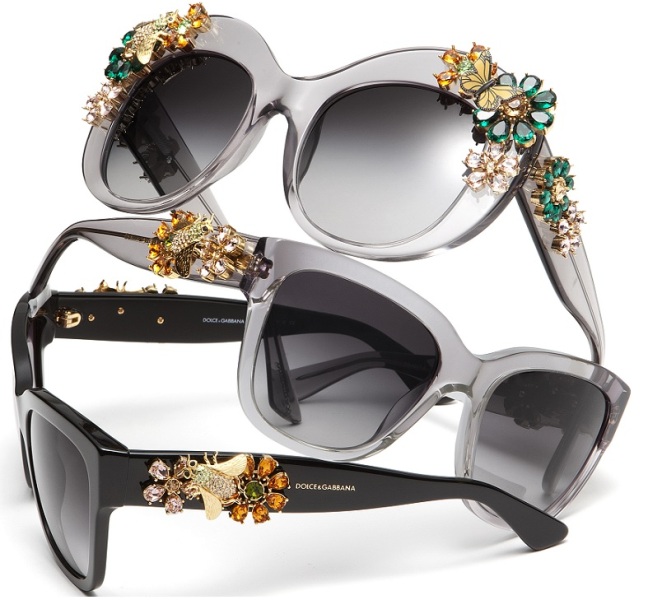 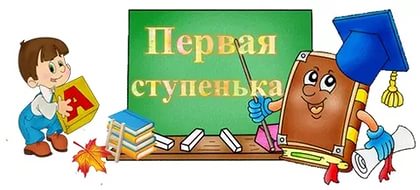 Задание 2 . 
Из каких частей состоит НОД по физической культуре? Какова длительность его частей в зависимости от возраста?
«предусматривать решение программных образовательных задач по физическому развитию не только в совместной деятельности с детьми, но  и в самостоятельной деятельности детей и при проведении режимных моментов»
Задание 3. 
Каковы формы организации физической деятельности в режимные моменты?
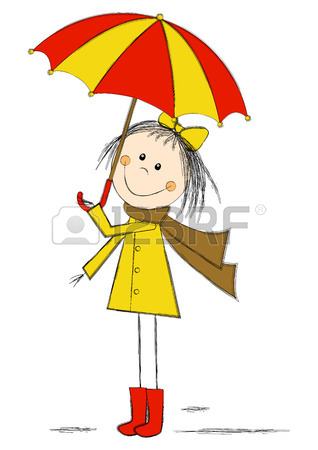 Задание 4. 
Вспомните методику организации подвижных игр с учётом возраста детей
Подвижные игры.
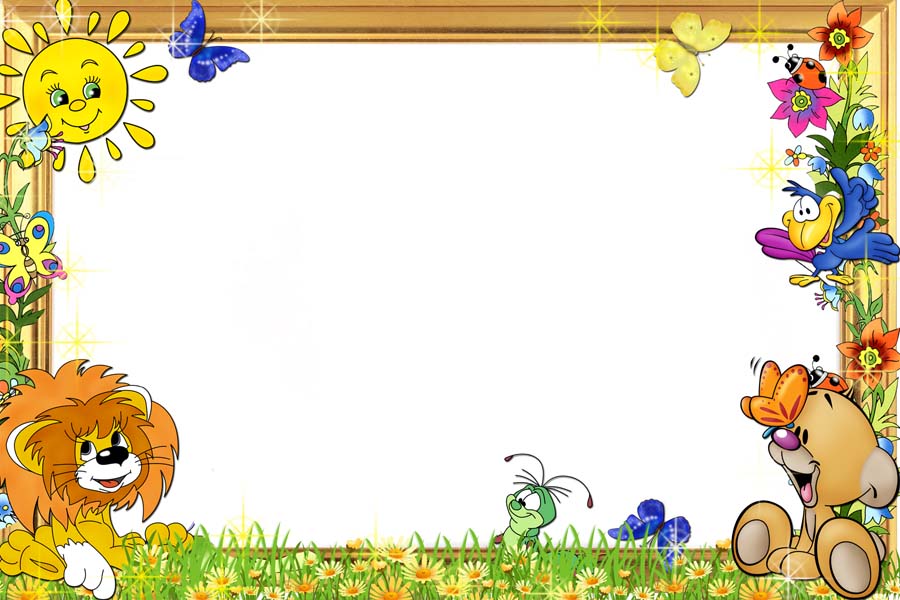 Решение ситуаций
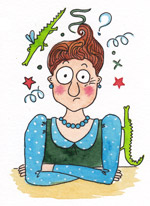 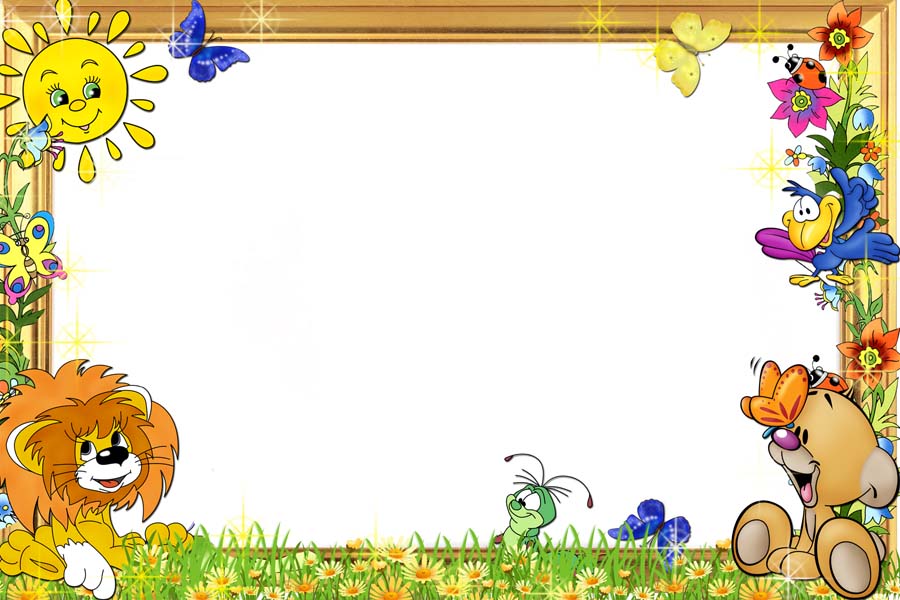 Задание 6. 
Решите педагогические 
ситуации
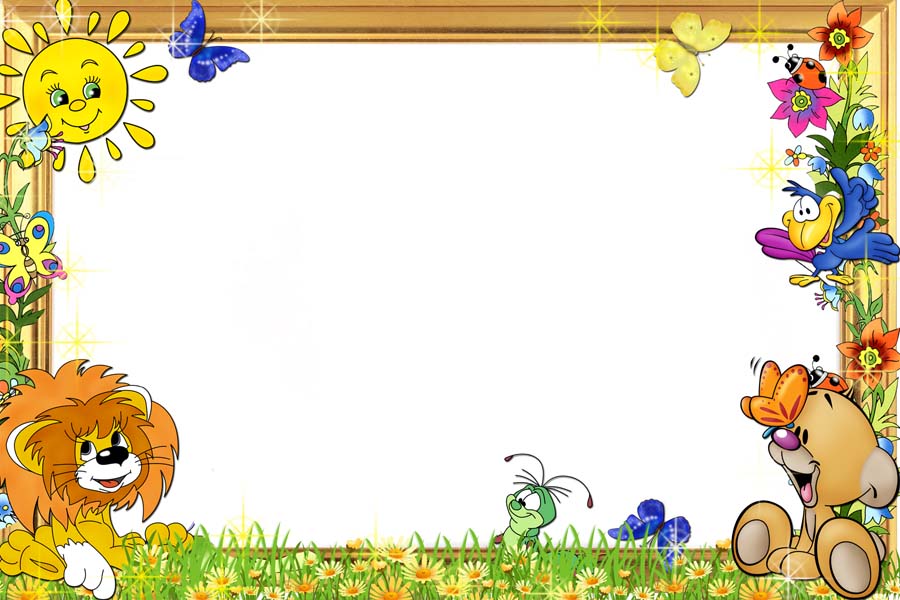 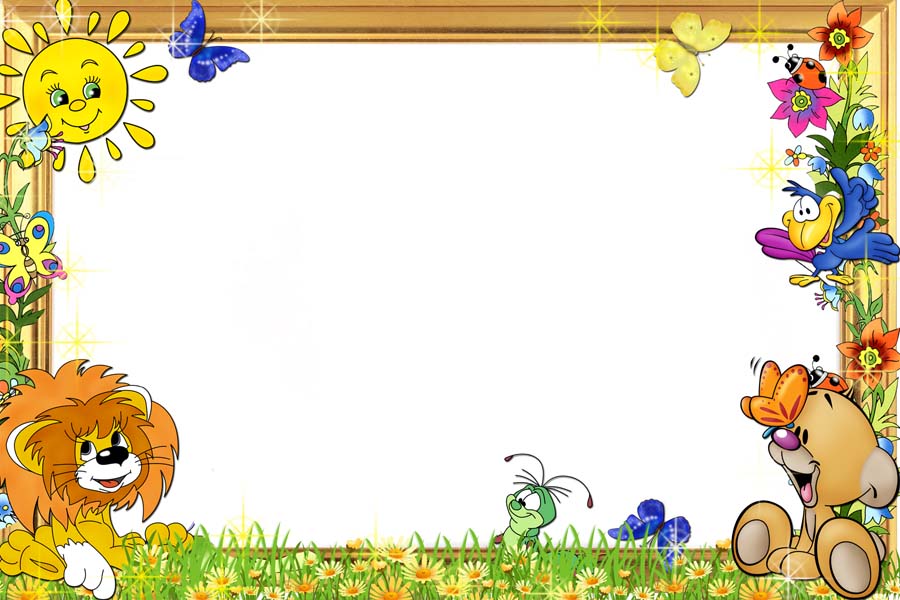 Мораль сказки:
Кто видит, тот увидит,
Кто мыслит, тот поймет,
Кто слышит, тот услышит,
Кто ищет, тот найдет………
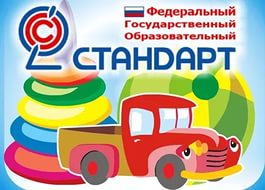